Tehnologija spajanja savremenih materijala
Zavarljivost zakaljivih čelika
Ovi čelici sadrže 0,25 – 0,5% ugljenika. 
Zbir sadržaja legirajućih elemenata je preko 5% (po starom standardu su to visokolgirani čelici, po novom niskolegirani)
Specijalni čelici za poboljšanje (npr. 26NiCrMoV14-5 ili 30NiCrMo16-6, prokaljivost preko 1 m – da, nije greška!!!)
Zavarljivost se ocenjuje prema namenskoj formuli za CEKV:

CEKV=2C+Mn/6+(Cr+V)/5+Mo/4+Ni/15+Cu/13+P/2

Cu i P se uzimaju u obzir samo ako su 
	Cu i P>0,5%.

Ako je CEKV>0,7-0,8, mora predgrevanje.
Zakaljivost čelika se određuje na osnovu kinetike raspada austenita:









Da li će se hlađenje odvijati po krivoj 1, 2, 3 ili 4, zavisi od temperature predgrevanja i unosa toplote.
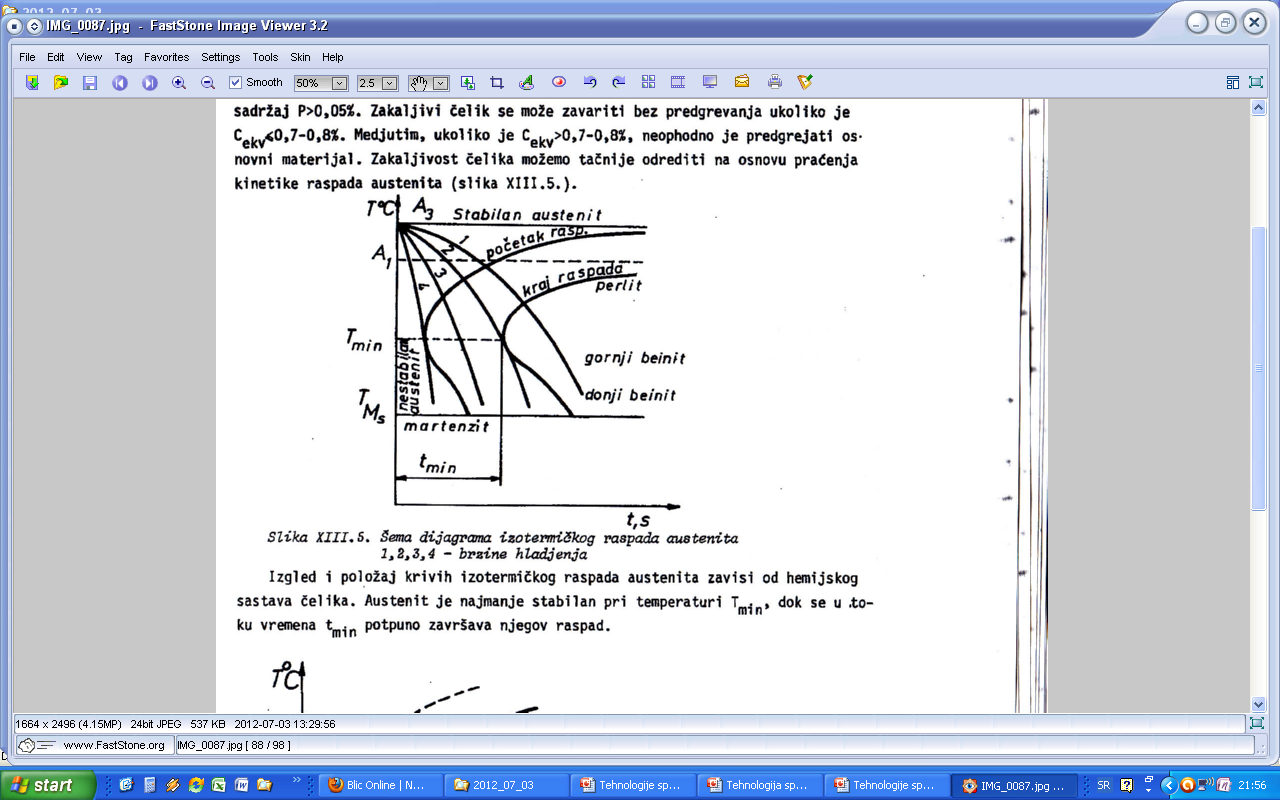 *tmin je najmanje vreme hlađenja koje se toleriše.



Krive 1 i 2 prihvatljive, 
Krive 3 i 4 neprihvatljive.
Određivanje temperature predgrevanja u zavisnosti od brzine hlađenja i unosa toplote:
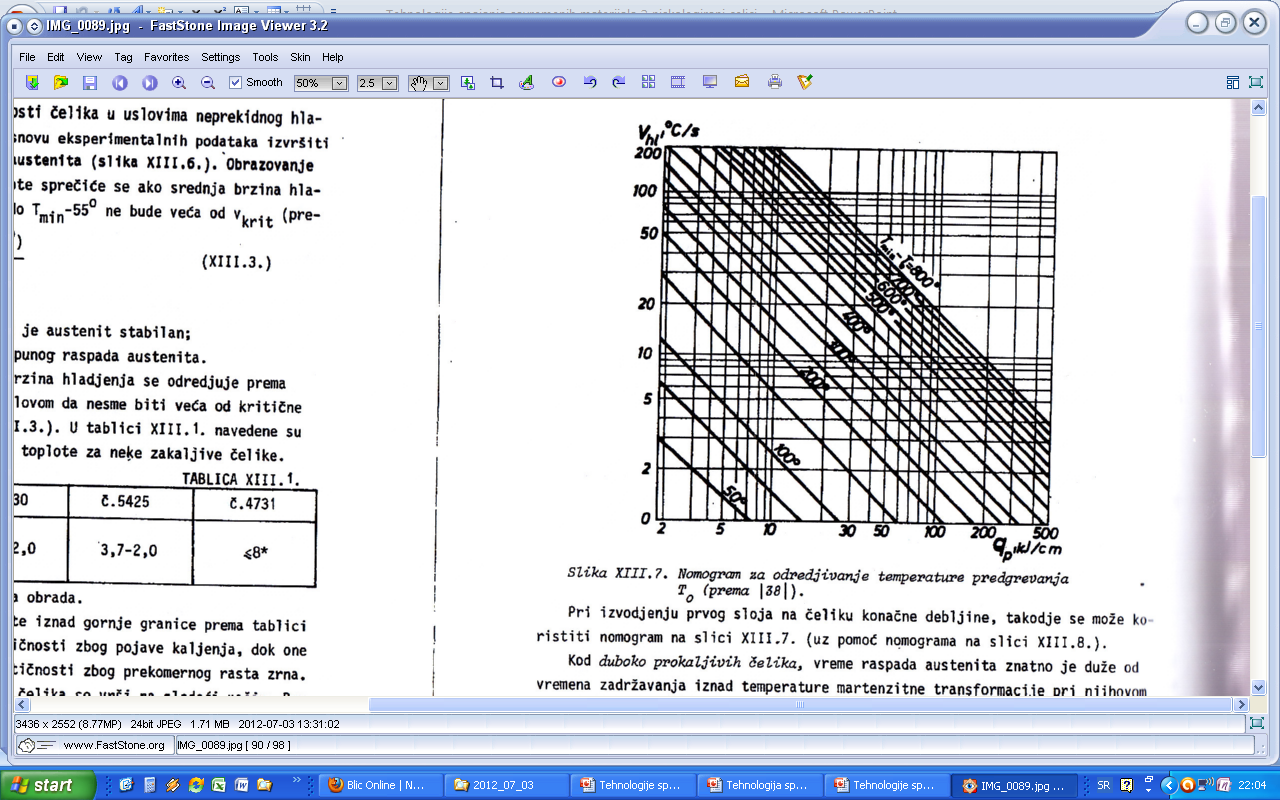 Duboko prokaljivi čelici mogu da se kale i na mirnom vazduhu, tako da “ne pomaže” ni predgrevanje i rad sa elektrodom veće debljine, malom brzinom.

Kod takvih čelika potrebno je izvesti zavarivanje/navarivanje tako da se sledećim slojem izvrši otpuštanje (600-700oC) zakaljene zone prethodnog – Dominantan mehanizam obezbeđenja zavarljivosti!!!
Sloj II otpušta zakaljenu zonu sloja I.
Sloj III otpušta zakaljenu zonu sloja II
Sloj IV otpušta zakaljenu zonu sloja III
II
I
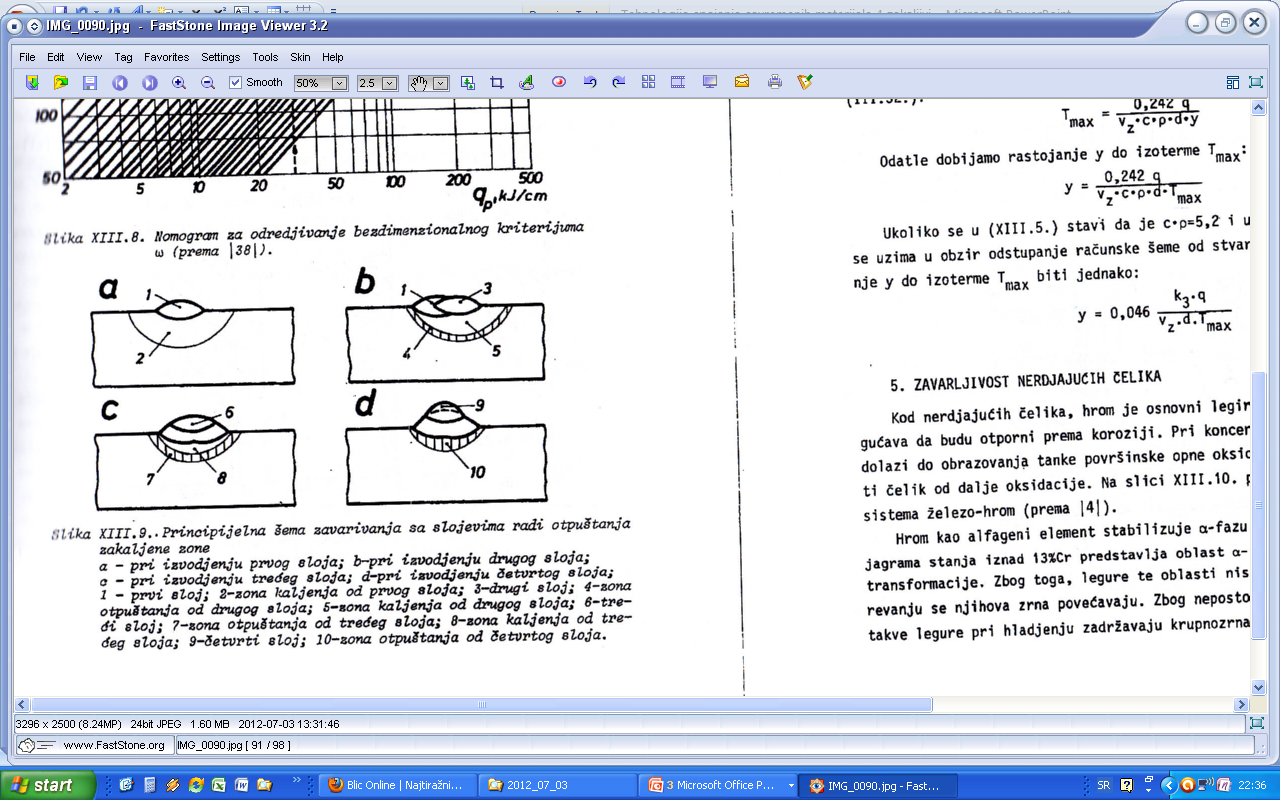 III
IV
Hvala na pažnji!